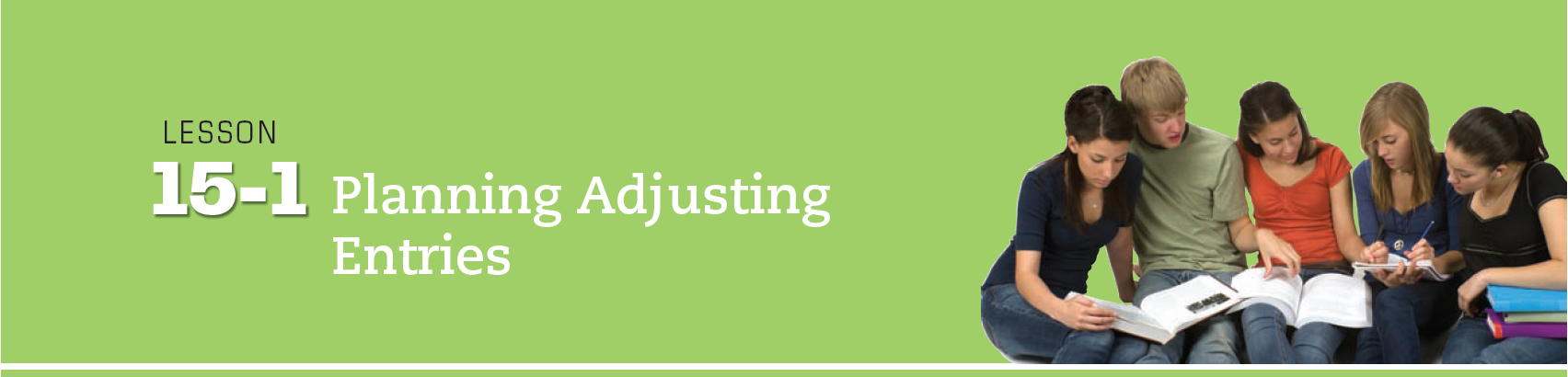 Learning Objectives
LO1 	Prepare an unadjusted trial balance.
LO2 	Adjust supplies and prepaid insurance.
© 2014 Cengage Learning. All Rights Reserved.
Lesson 15-1
Adjusting Account Balances
LO1
Some general ledger accounts need to be brought up to date before financial statements are prepared. 
Remember Supplies Expense & Insurance Expense?
Adjusting entries are used to bring a general ledger account up to date.
SLIDE 2
Lesson 15-1
Preparing an Unadjusted Trial Balance
LO1
The first step in preparing adjusting entries is to prepare a trial balance. 
A trial balance prepared before adjusting entries are posted is called an unadjusted trial balance.
SLIDE 3
Lesson 15-1
Preparing an Unadjusted Trial Balance
LO1
Write account titles
Enter account balances
Total, prove, and rule column totals
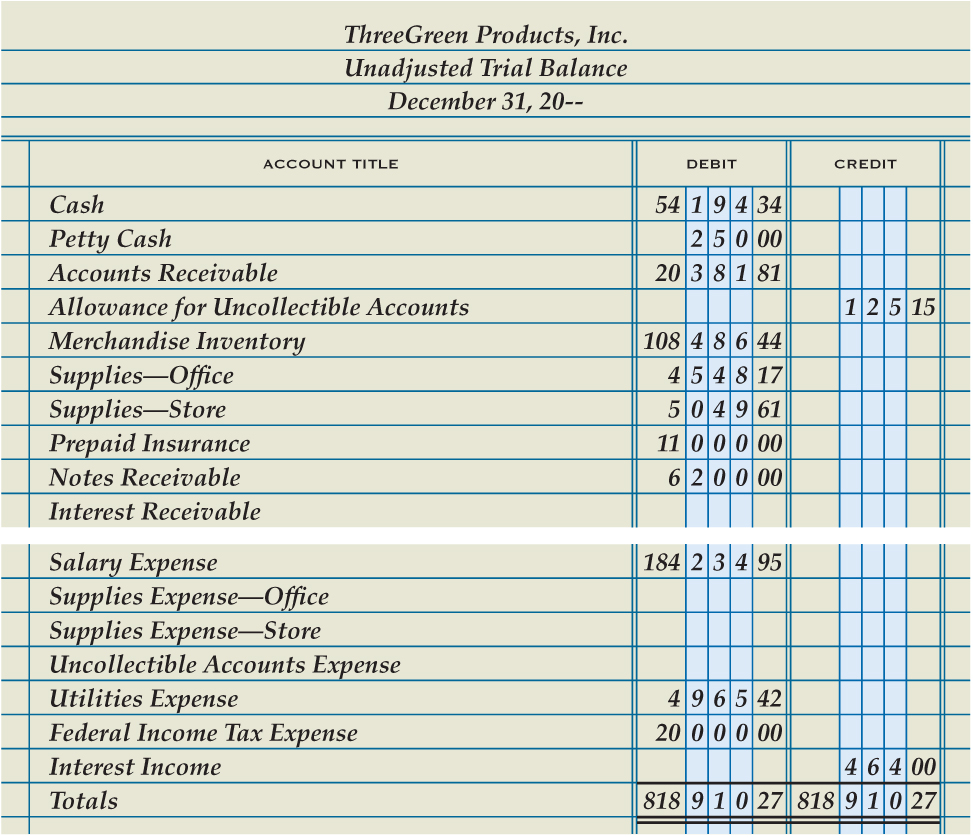 1
3
2
SLIDE 4
Lesson 15-1
Recording Adjusting Entries for Supplies
LO2
Four questions are asked to analyze the adjustments for supplies.
What are the balances of the accounts being adjusted?
What should the balances be for these accounts?
What must be done to correct the account balances?
What adjusting entries are made?
SLIDE 5
Lesson 15-1
Recording Adjusting Entries for Supplies
LO2
Supplies Expense—Office
Adj.	3,938.17
Supplies—Office
Supplies Expense—Store
Supplies—Store
Dec. 31 Bal.	4,548.17
(New Bal.	610.00)
Adj.	3,938.17
Adj.	 4,584.61
Adj. 	4,584.61
Dec. 31 Bal.	5,049.61 
(New Bal. 	465.00)
SLIDE 6
Lesson 15-1
Recording Adjusting Entries for Supplies
LO2
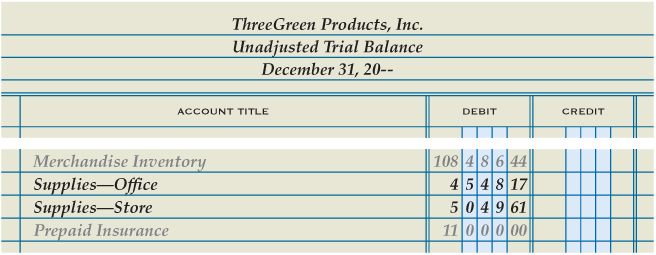 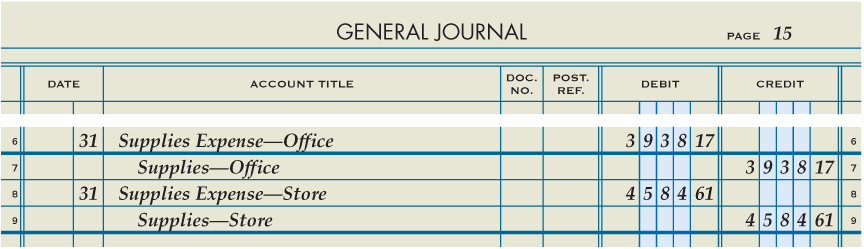 SLIDE 7
Lesson 15-1
Recording an Adjusting Entry for Prepaid Insurance
LO2
Insurance Expense
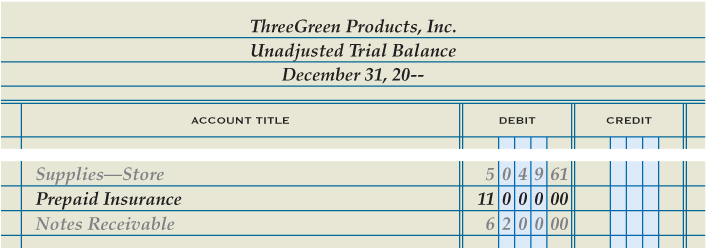 Adj.	8,200.00
Prepaid Insurance
Dec. 31 Bal.	 11,000.00
(New Bal.	2,800.00)
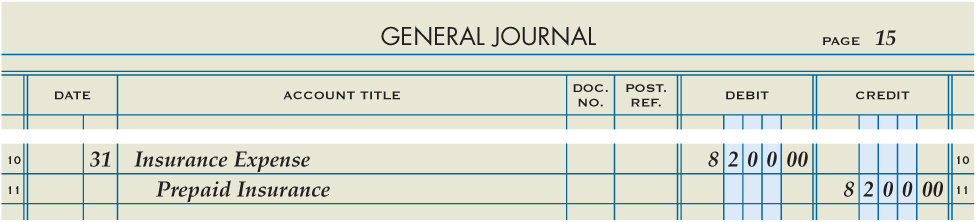 Adj.	8,200.00
SLIDE 8
Lesson 15-1
Lesson 15-1 Audit Your Understanding
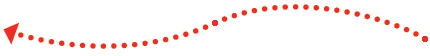 1.	Which accounts are used for the adjustment to office supplies?
ANSWER
Supplies Expense—Office
Supplies—Office
SLIDE 9
Lesson 15-1
Lesson 15-1 Audit Your Understanding
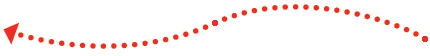 2.	Which accounts are used for the adjustment to prepaid insurance?
ANSWER
Insurance Expense
Prepaid Insurance
SLIDE 10
Lesson 15-1
Aplia
SLIDE 11
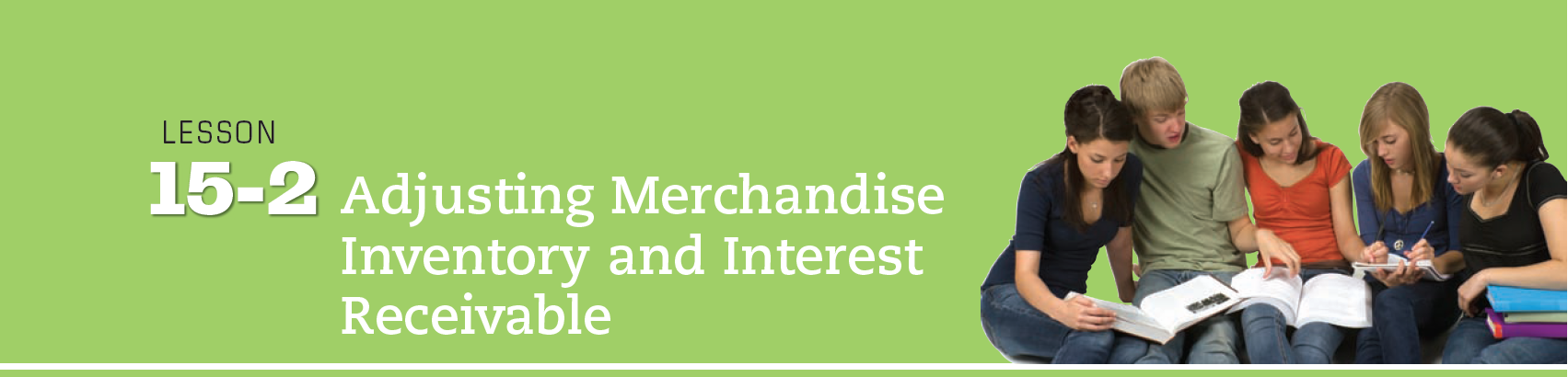 Learning Objectives
LO3 	Adjust merchandise inventory.
LO4 	Adjust interest receivable.
© 2014 Cengage Learning. All Rights Reserved.
Lesson 15-2
Recording an Adjusting Entry for Merchandise Inventory
LO3
The amount of inventory on hand at the beginning of a fiscal period is called beginning inventory. 
During the period, merchandise is purchased and merchandise is sold. 
To determine how much merchandise remains in inventory at the end of the period, a physical inventory is conducted. 
The actual count of merchandise at the end of a fiscal period is called ending inventory.
SLIDE 13
Lesson 15-2
Recording an Adjusting Entry for Merchandise Inventory
LO3
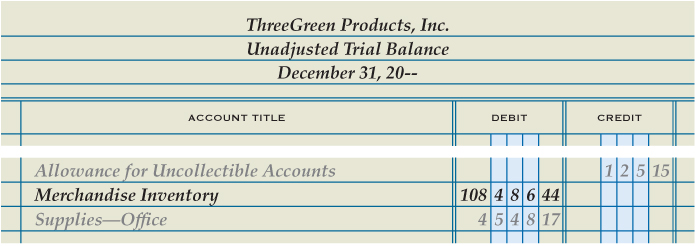 Merchandise Inventory
Adj.	5,648.44
Dec. 31 Bal.	 108,486.44
(New Bal.	102,838.00)
Income Summary
Adj.	5,648.44
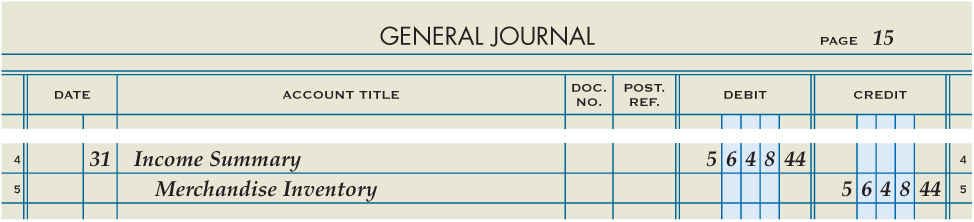 SLIDE 14
Lesson 15-2
Journalizing the Adjusting Entry for Interest Receivable  -- Interest is earned daily
LO3
Interest earned but not yet received is called accrued interest income.
Interest Receivable is an asset account.
Interest Income is a revenue account.
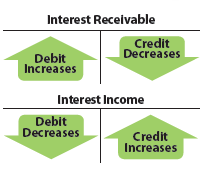 SLIDE 15
Lesson 15-2
Journalizing the Adjusting Entry for Interest Receivable
LO3
Debit Interest Receivable
Credit Interest Income
Interest Receivable
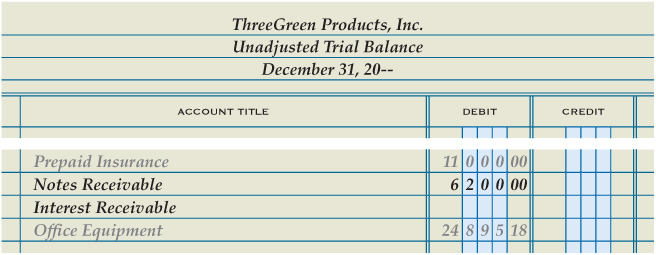 Adj.	93.00
Interest Income
Dec. 31 Bal.	 464.00
New Bal.	93.00
(New Bal.	557.00)
1
2
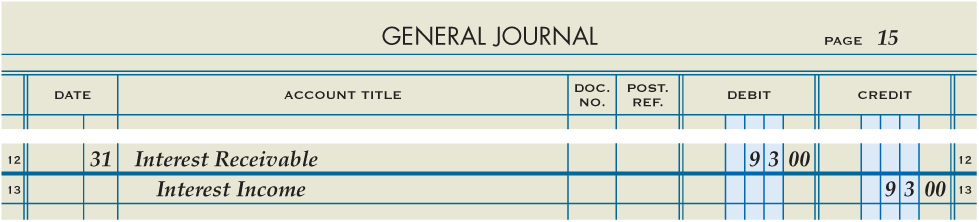 SLIDE 16
Lesson 15-2
Lesson 15-2 Audit Your Understanding
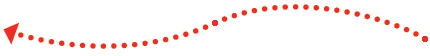 1.	How is the amount of merchandise inventory on hand at the end of the fiscal year determined?
ANSWER
A physical inventory is conducted.
SLIDE 17
Lesson 15-2
Lesson 15-2 Audit Your Understanding
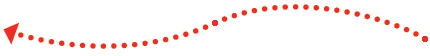 2.	What adjusting entry is recorded when the ending merchandise inventory is greater than the beginning value?
ANSWER
Debit Merchandise Inventory
Credit Income Summary
SLIDE 18
Lesson 15-2
Lesson 15-2 Audit Your Understanding
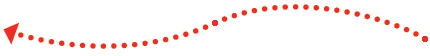 3.	How often is revenue earned on an outstanding note receivable?
ANSWER
Daily
SLIDE 19
Lesson 15-2
Aplia
SLIDE 20
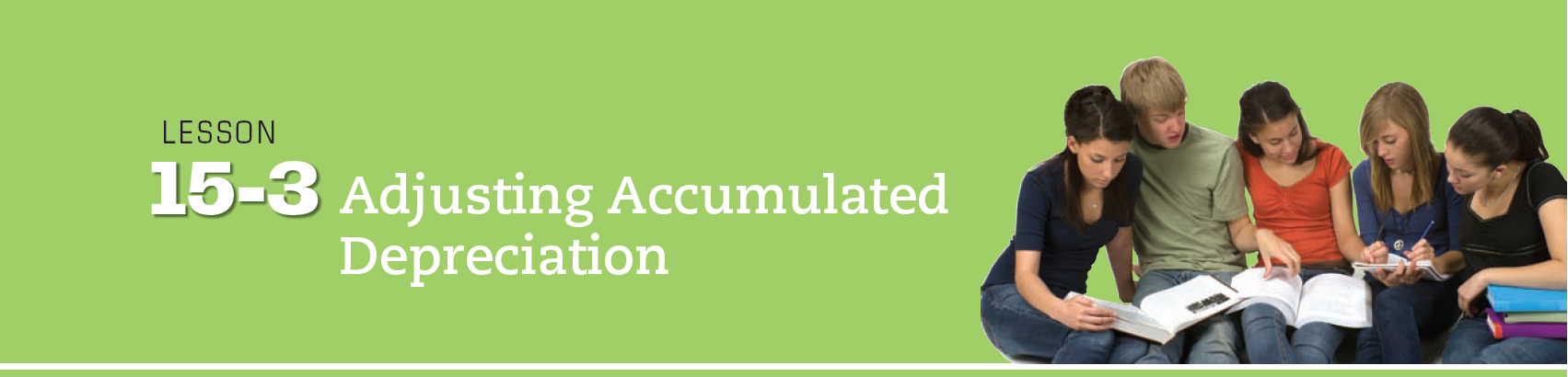 Learning Objectives
LO5 	Calculate depreciation expense using the straight-line method.
LO6 	Adjust accumulated depreciation.
© 2014 Cengage Learning. All Rights Reserved.
Lesson 15-3
Categories of Assets
LO5
Most businesses use several broad categories of assets in their operations. 
Cash and other assets expected to be exchanged for cash or consumed within a year are called current assets. 
Physical assets that will be used for a number of years in the operation of a business are called plant assets.
SLIDE 22
Lesson 15-3
Depreciating Plant Assets
LO5
A loss in the usefulness of a plant asset as a result of wear or obsolescence is called depreciation.
To match revenue with the expenses used to earn the revenue, the cost of a plant asset must be expensed over the asset’s useful life. 
The portion of a plant asset’s cost that is transferred to an expense account in each fiscal period during that asset’s useful life is called depreciation expense.
SLIDE 23
Lesson 15-3
Depreciating Plant Assets
LO5
Three factors are considered in calculating the annual amount of depreciation expense for a plant asset:
Original cost
Salvage value
Useful life
SLIDE 24
Lesson 15-3
Depreciating Plant Assets—Original Cost
LO5
The original cost of a plant asset includes all costs paid to make the asset usable to a business.
These costs include the price of the asset plus delivery and any necessary installation costs.
SLIDE 25
Lesson 15-3
Depreciating Plant Assets—Salvage Value
LO5
An estimate of the amount that will be received for an asset at the time of its disposal is called its salvage value. 
Salvage value may also be referred to as residual value or scrap value. 
Since salvage value cannot be known when the asset is bought, it must be estimated.
SLIDE 26
Lesson 15-3
Depreciating Plant Assets—Useful Life
LO5
The period of time over which an asset contributes to the earnings of a business is called its useful life. 
The total amount of depreciation expense is distributed over the estimated useful life of a plant asset.
Two factors affect the useful life of a plant asset: 
Physical depreciation
Functional depreciation
SLIDE 27
Lesson 15-3
Straight-line Depreciation
LO5
Recording an equal amount of depreciation expense for a plant asset in each year of its useful life is called the straight-line method of depreciation.
SLIDE 28
Lesson 15-3
Accumulated Depreciation
LO6
The total amount of depreciation expense that has been recorded since the purchase of a plant asset is called accumulated depreciation.
SLIDE 29
Lesson 15-3
Book Value
LO6
The original cost of a plant asset minus accumulated depreciation is called the book value of a plant asset.
SLIDE 30
Lesson 15-3
Journalizing the Adjusting Entry for Accumulated Depreciation
LO6
Depreciation Expense—Office Equipment
Office Equipment
Adj.	7,485.00
Dec. 31 Bal.	24,895.18
Depreciation Expense—Store Equipment
Store Equipment
Accumulated Depreciation—Store Equipment
Accumulated Depreciation—Office Equipment
Adj.	9,830.00
Dec. 31 Bal.	59,148.11
Dec. 31 Bal.	8,495.00
Adj.	9,830.00
(New Bal.	18,325.00)
Dec. 31 Bal.	6,189.00
Adj.	7,485.00
(New Bal.	13,674.00)
SLIDE 31
Lesson 15-3
Journalizing the Adjusting Entry for Accumulated Depreciation
LO6
Credit Accumulated Depreciation—Office Equipment
Debit Depreciation Expense—Office Equipment and credit Accumulated Depreciation—Office Equipment
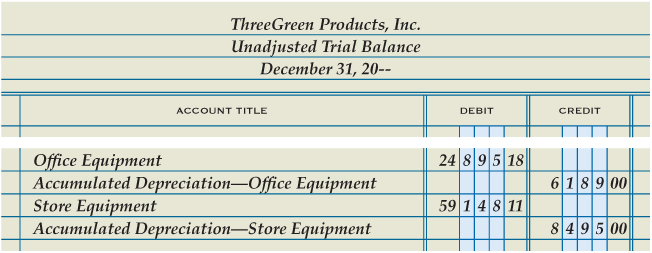 2
1
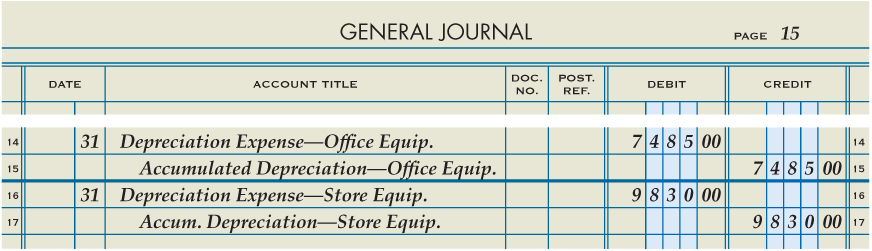 SLIDE 32
Lesson 15-3
Lesson 15-3 Audit Your Understanding
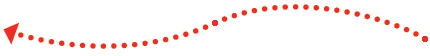 1.	What are two categories of assets?
ANSWER
Current assets
Plant assets
SLIDE 33
Lesson 15-3
Lesson 15-3 Audit Your Understanding
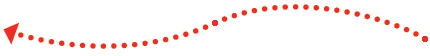 2.	What three factors are used to calculate a plant asset’s annual depreciation expense?
ANSWER
Original cost, salvage value, and useful life
SLIDE 34
Lesson 15-3
Lesson 15-3 Audit Your Understanding
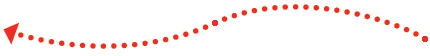 3.	What plant asset account does not have a contra account for accumulated depreciation?
ANSWER
Land
SLIDE 35
Lesson 15-3
Aplia
SLIDE 36
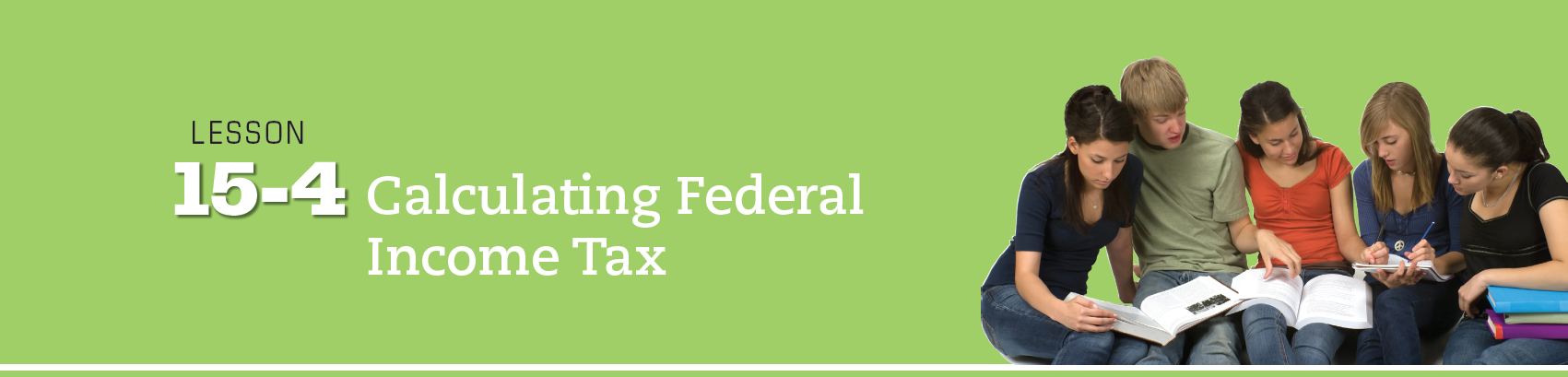 Learning Objectives
LO7 	Post adjusting entries.
LO8 	Adjust federal income tax payable.
LO9 	Prepare an adjusted trial balance.
© 2014 Cengage Learning. All Rights Reserved.
Lesson 15-4
Adjusting Entries
LO7
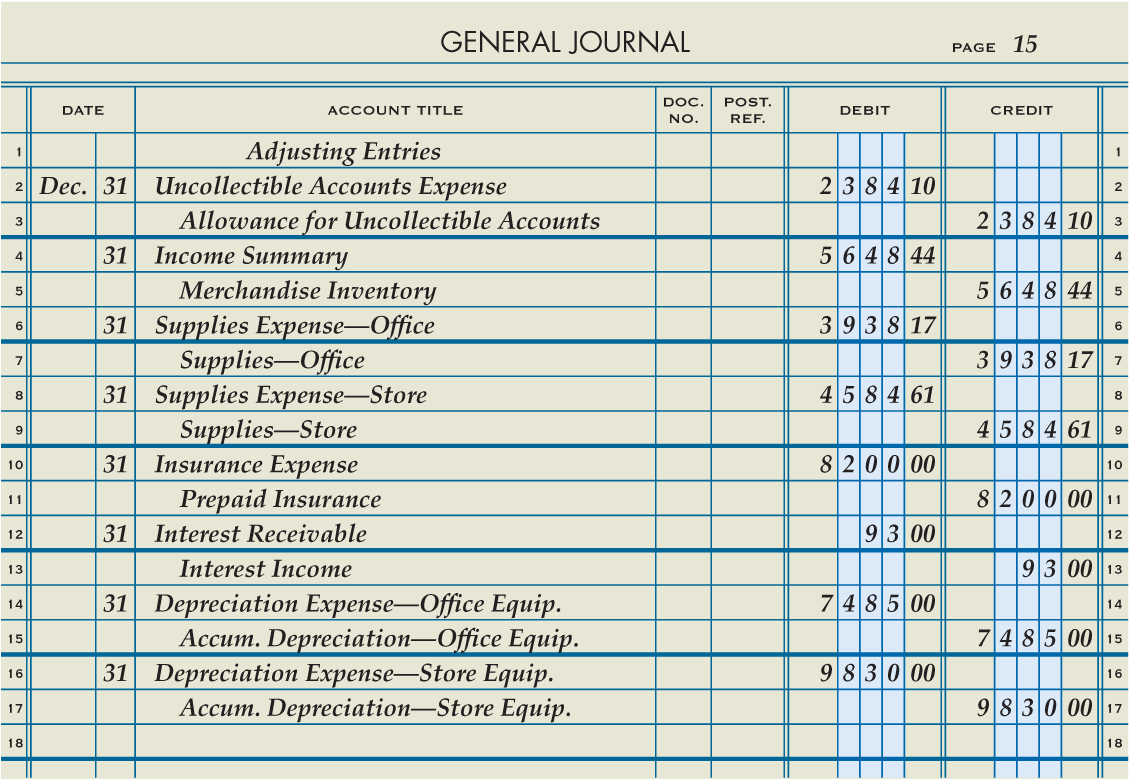 SLIDE 38
Lesson 15-4
Posting Adjusting Entries
LO7
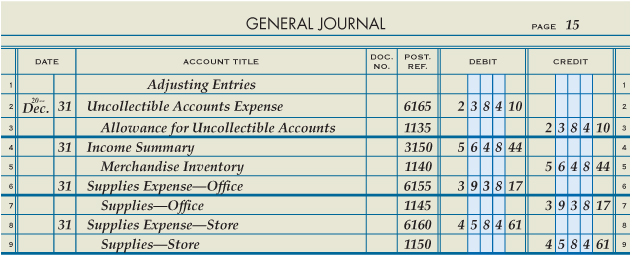 3
Enter general ledger account numbers in general journal
Post the debit
Post the credit
1
2
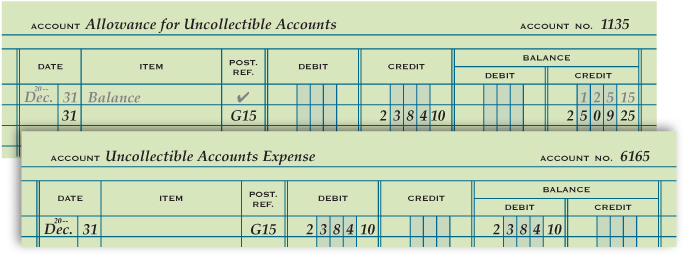 3
SLIDE 39
Lesson 15-4
Calculating Income Before Federal Income Taxes
LO8
A trial balance prepared after adjusting entries are posted is called an adjusted trial balance.
The adjusting entry for Federal Income Tax Expense is an adjusting entry that is unique to a corporation.
SLIDE 40
Lesson 15-4
Calculating Income Before Federal Income Taxes
LO8
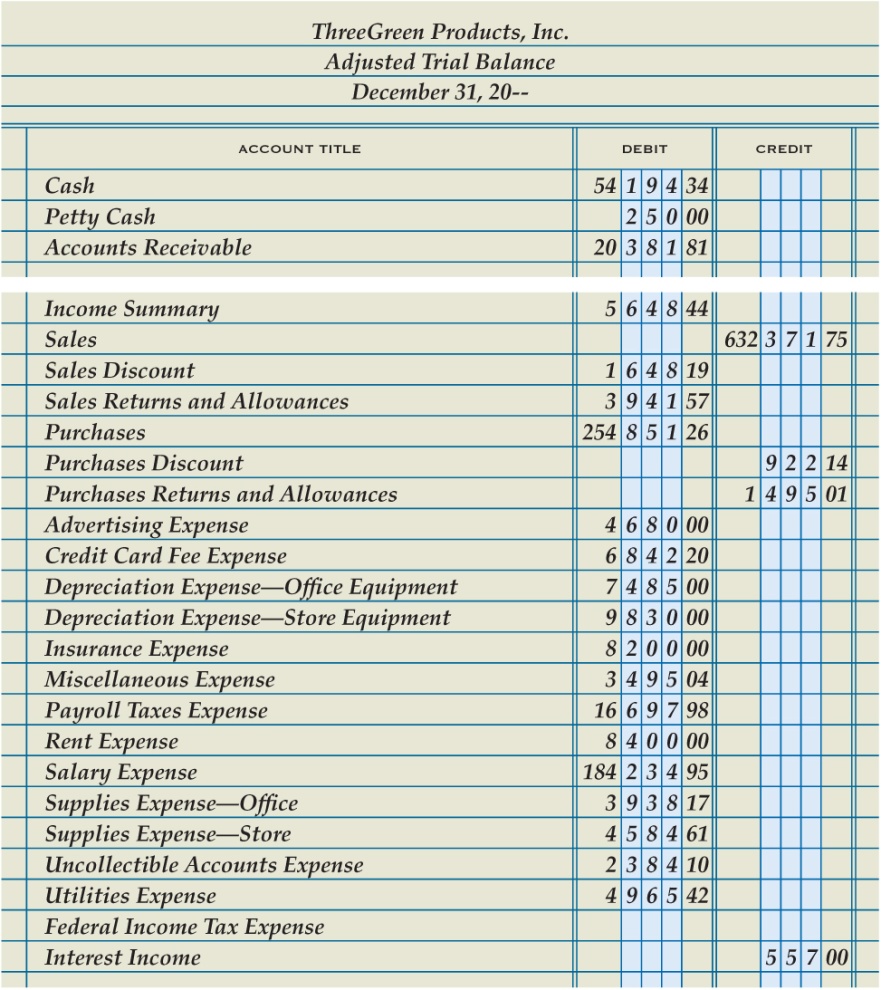 1.	Enter the account titles of all general ledger accounts.
1
2
2.	Enter the account balances of all accounts except Federal Income Tax Expense.
3.	Calculate the total account balances of income statement credit accounts. Include the account balance of Income Summary if the account has a credit balance.
4.	Calculate the total account balances of income statement debit accounts, excluding the balance of Federal Income Tax Expense. Include the account balance of Income Summary if the account has a debit balance.
5.	Subtract the total of debits from the total of credits to calculate net income before federal income taxes.
3
4
5
$635,345.90
−
$531,826.93
=
$103,518.97
SLIDE 41
Lesson 15-4
Calculating Federal Income Tax
LO8
Different tax rates are applied to different levels of net income.
Each tax rate and taxable income amount on one line of a tax table is called a tax bracket. 
The tax rate associated with a tax bracket is called a marginal tax rate.
SLIDE 42
Lesson 15-4
Calculating Federal Income Tax
LO8
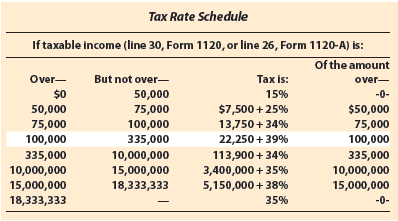 SLIDE 43
Lesson 15-4
Journalizing the Adjusting Entry for Federal Income Tax Payable
LO8
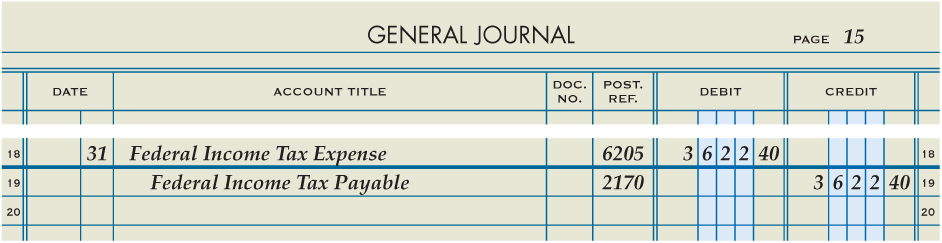 Debit Federal Income Tax Expense
Credit Federal Income Tax Payable
1
2
SLIDE 44
Lesson 15-4
Posting the Adjusting Entry for Federal Income Tax Payable
LO8
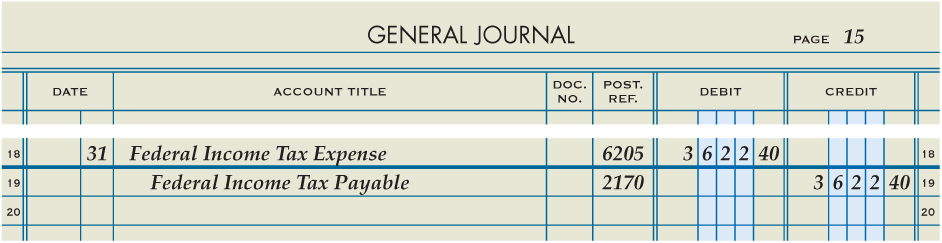 Post the debit to the general ledger
Post the credit to the general ledger
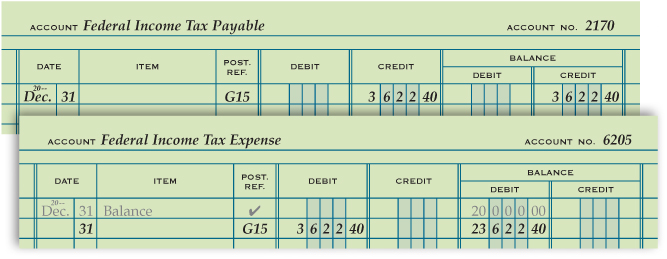 SLIDE 45
Lesson 15-4
Completing an Adjusted Trial Balance
LO9
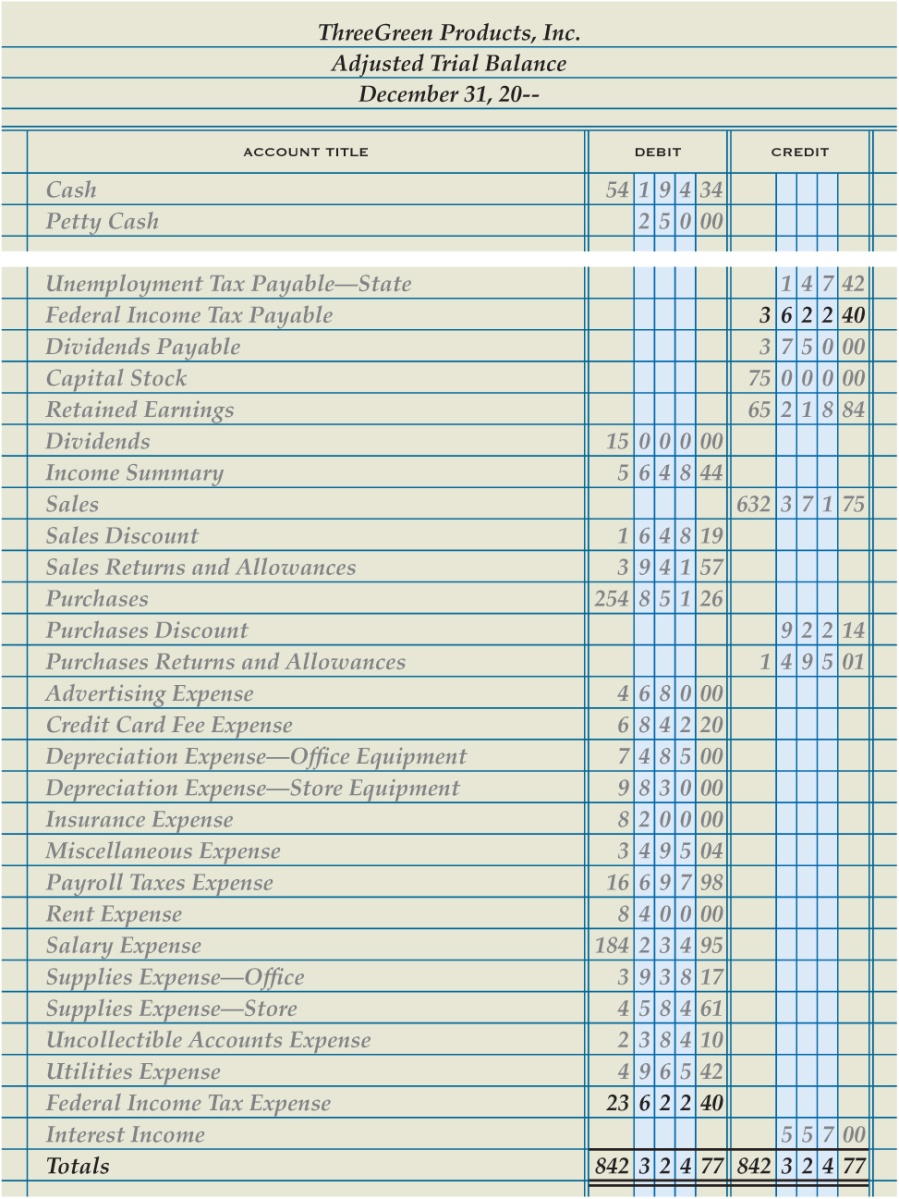 Total, prove, and rule the trial balance
Update balance of Federal Income Tax Expense
Enter the adjusted balance of Federal  Income Tax Payable
3
2
1
SLIDE 46
Lesson 15-1
Lesson 15-4 Audit Your Understanding
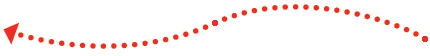 1.	Which adjusting entry is unique to a corporation?
ANSWER
Federal income tax expense
SLIDE 47
Lesson 15-4
Lesson 15-4 Audit Your Understanding
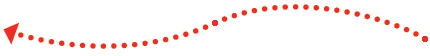 2.	In what order can the adjusting entries be journalized?
ANSWER
By the order the accounts appear in the trial balance, beginning with assets or revenue
SLIDE 48
Lesson 15-4
Lesson 15-4 Audit Your Understanding
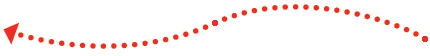 3.	Which accounts are totaled to determine net income before federal income taxes?
ANSWER
All income statement debit accounts, excluding federal income tax expense, and all income statement credit accounts
SLIDE 49
Lesson 15-4
Aplia
SLIDE 50
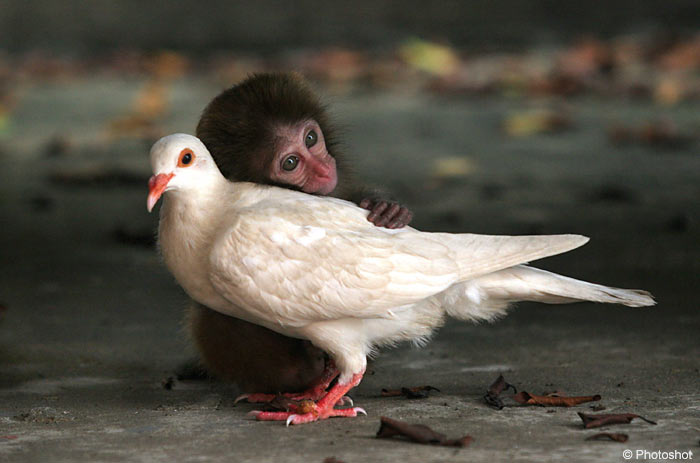 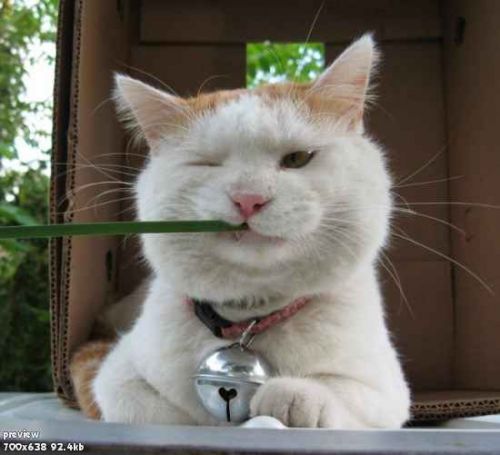 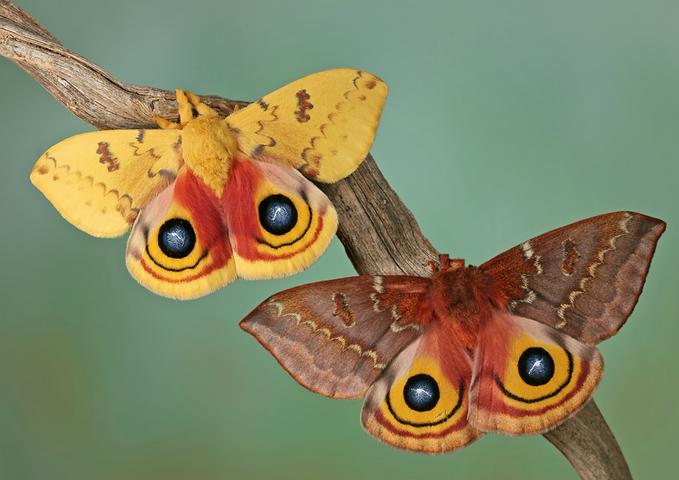 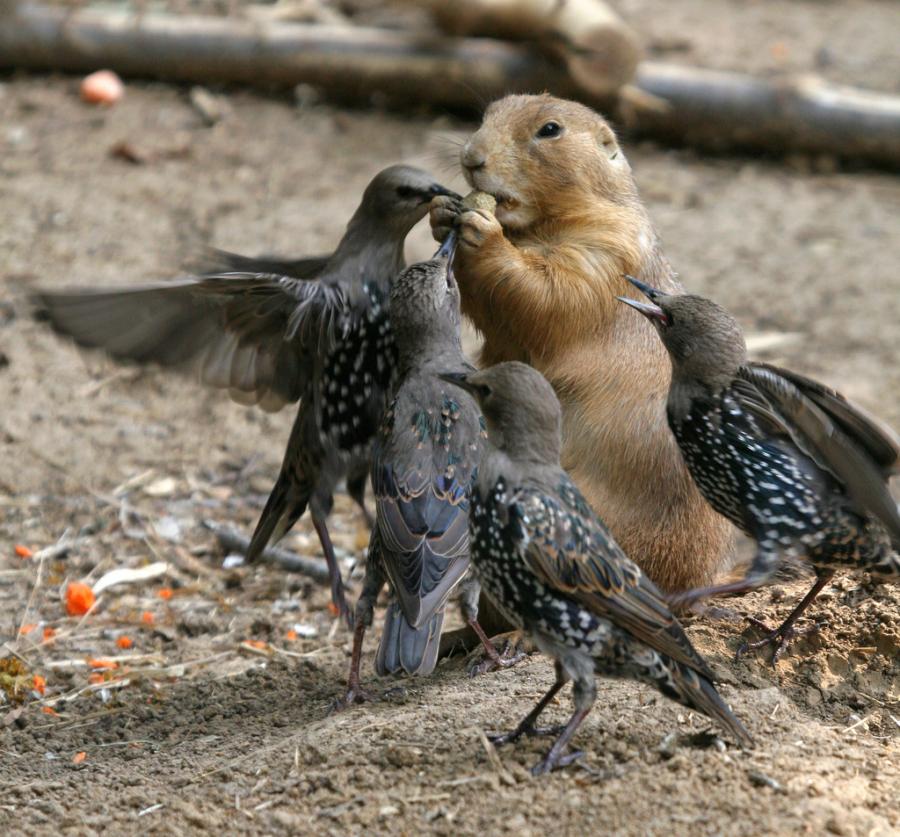 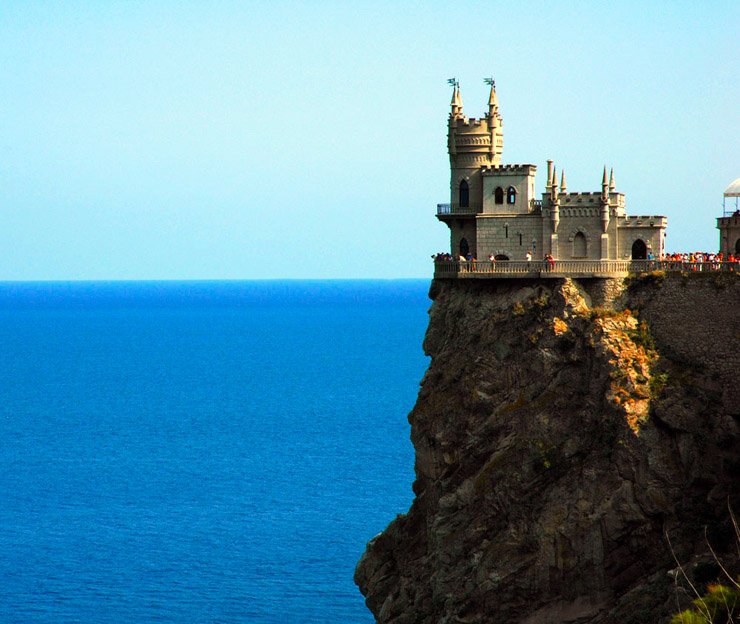 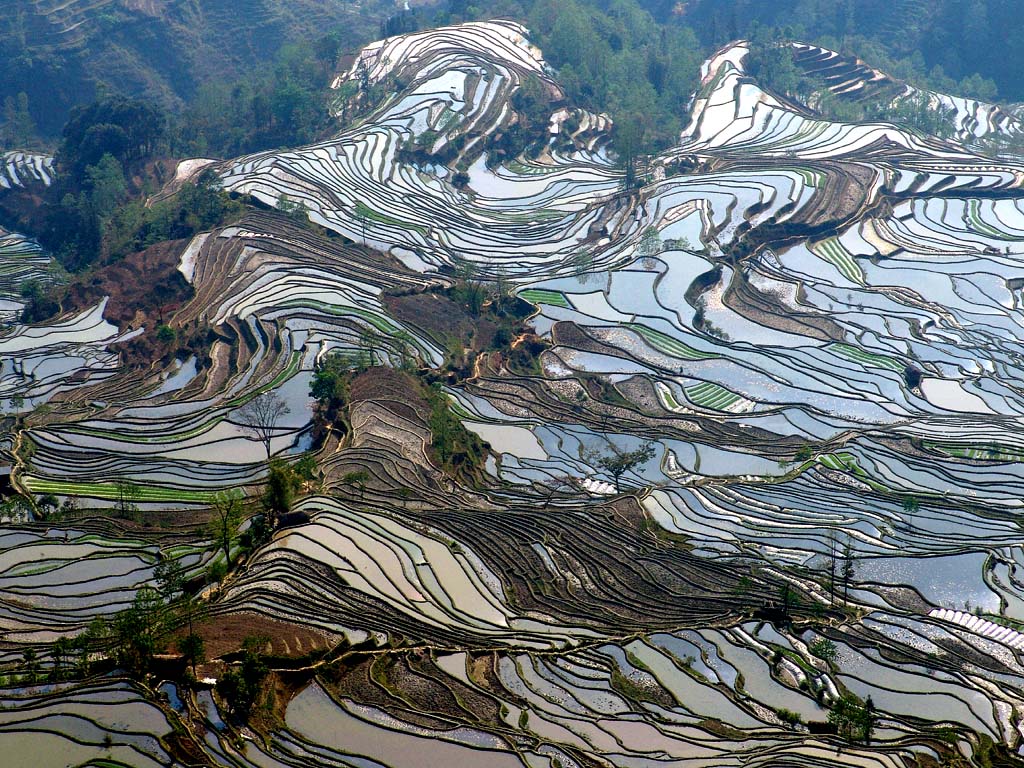 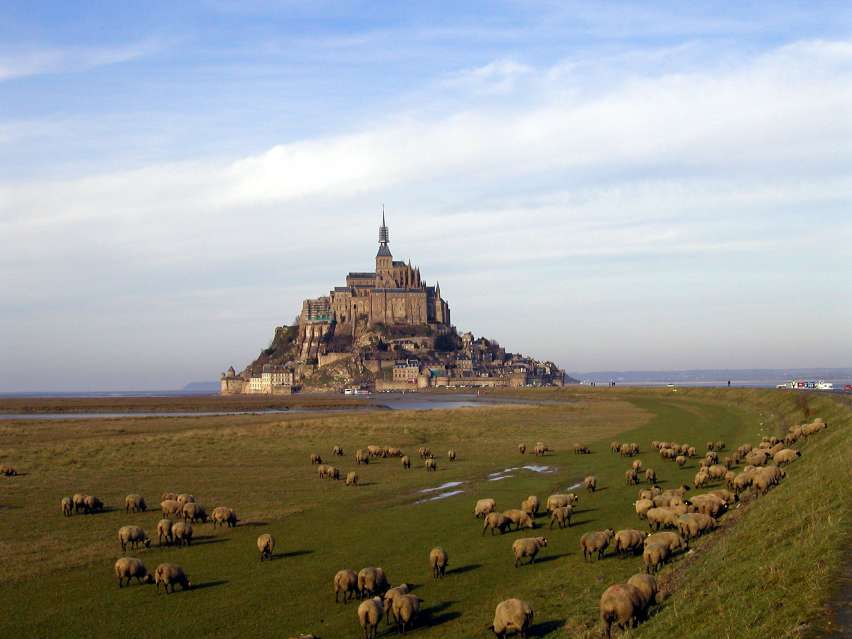 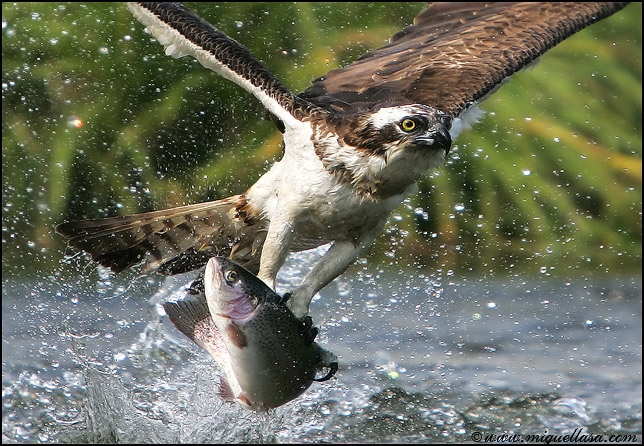 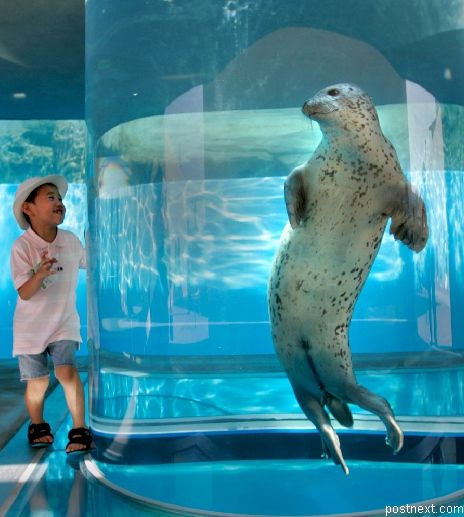 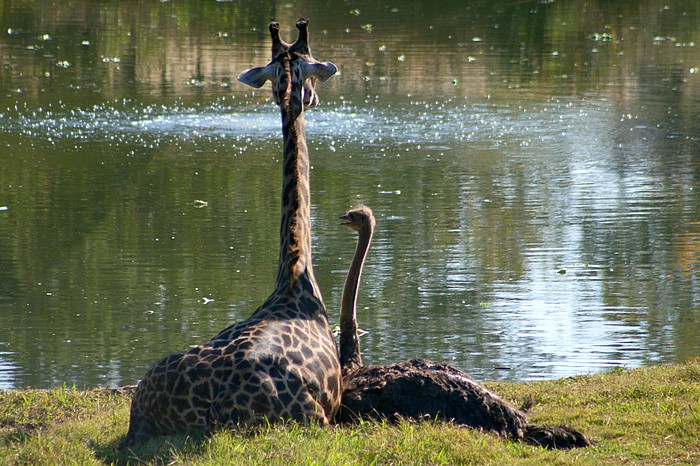 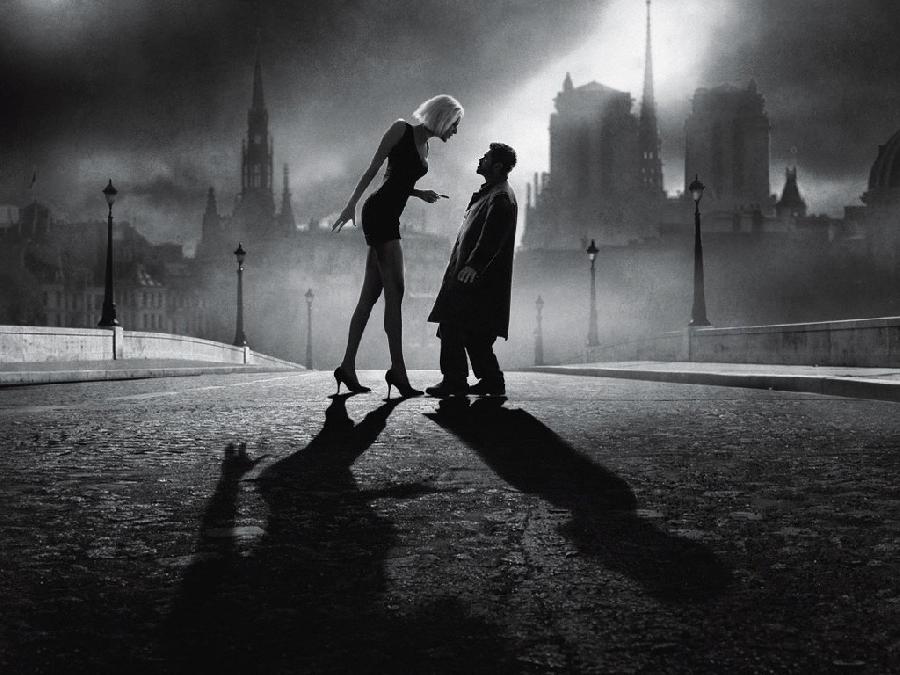 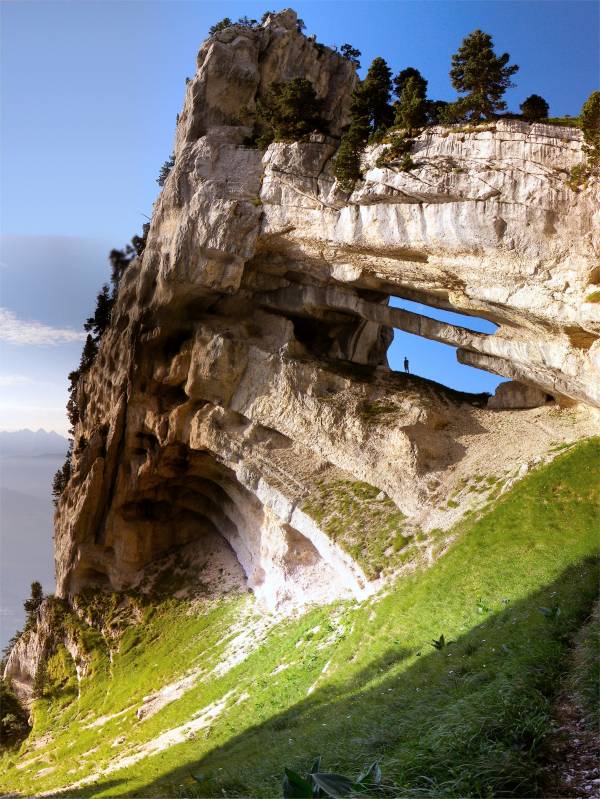 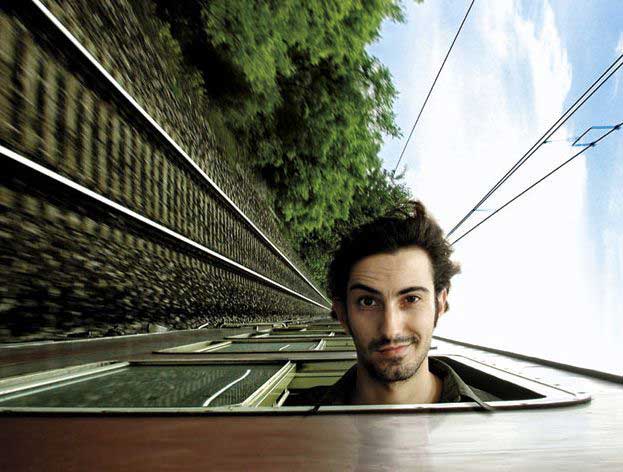 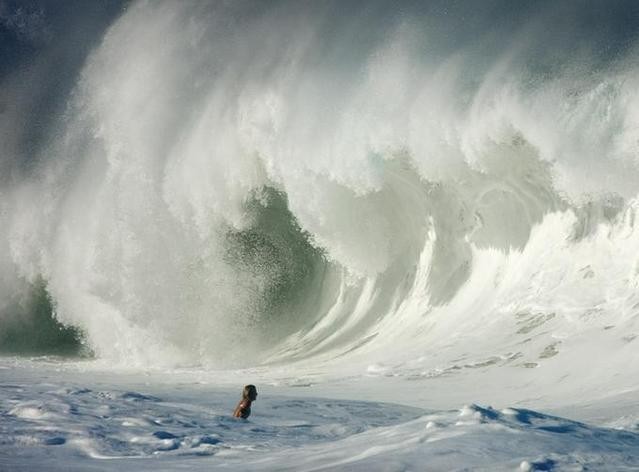 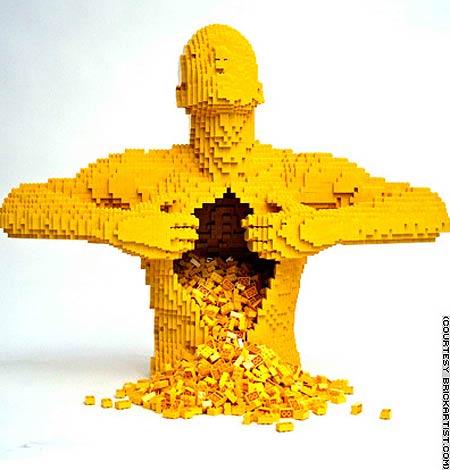 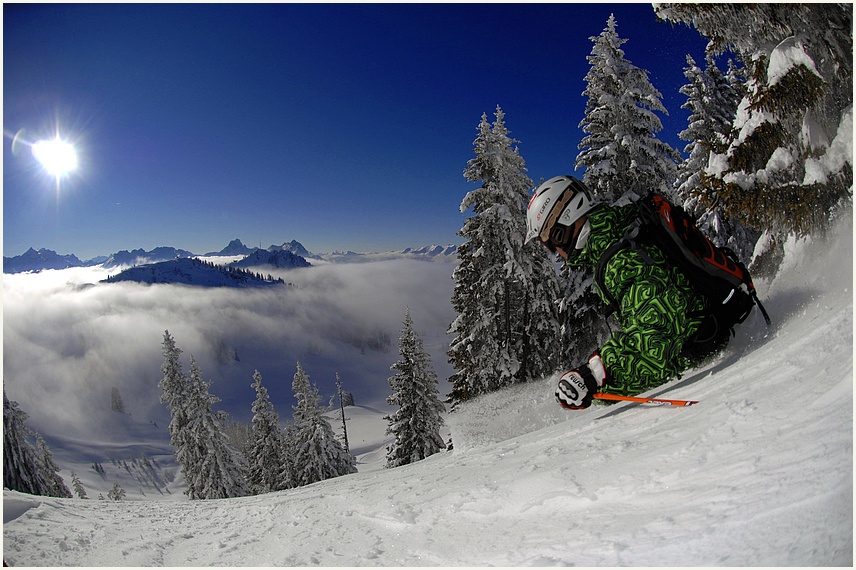 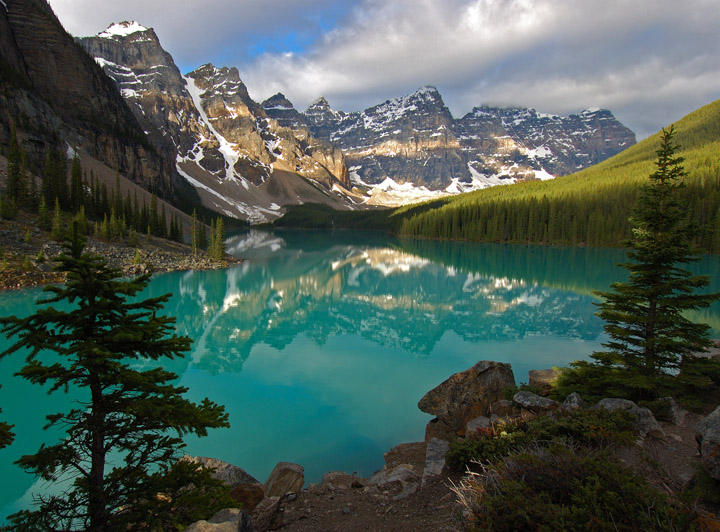 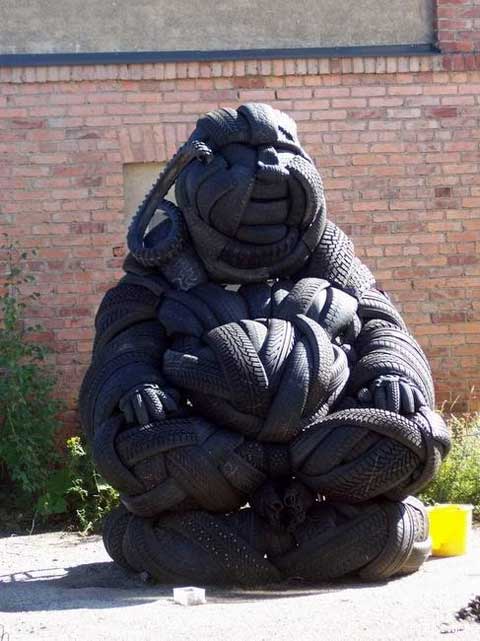 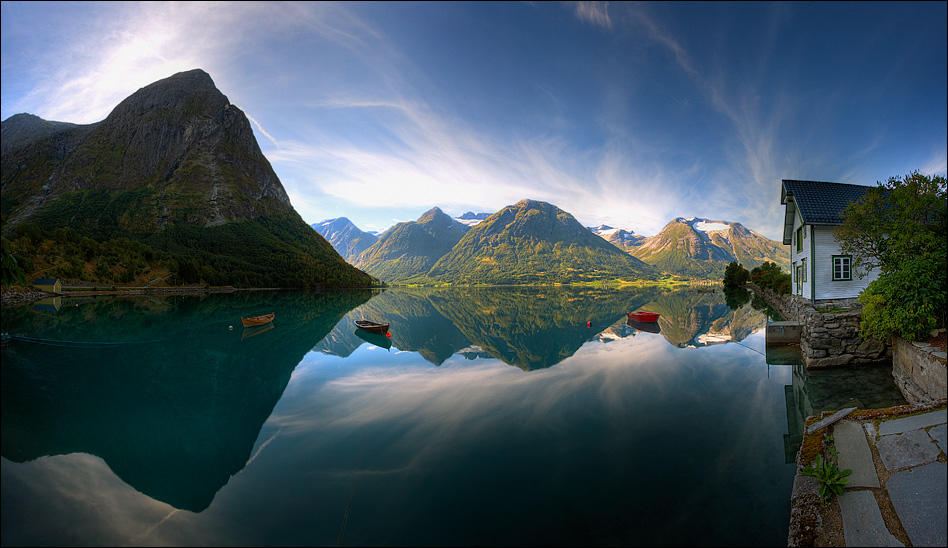 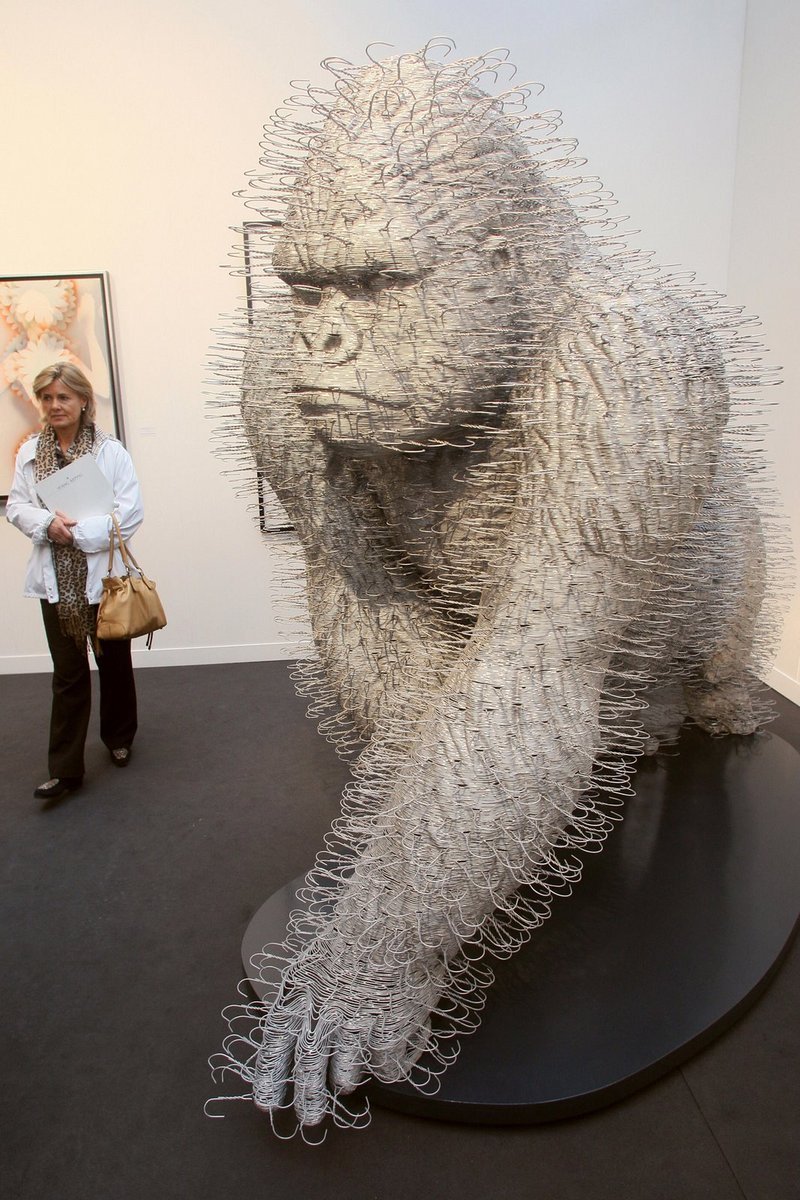 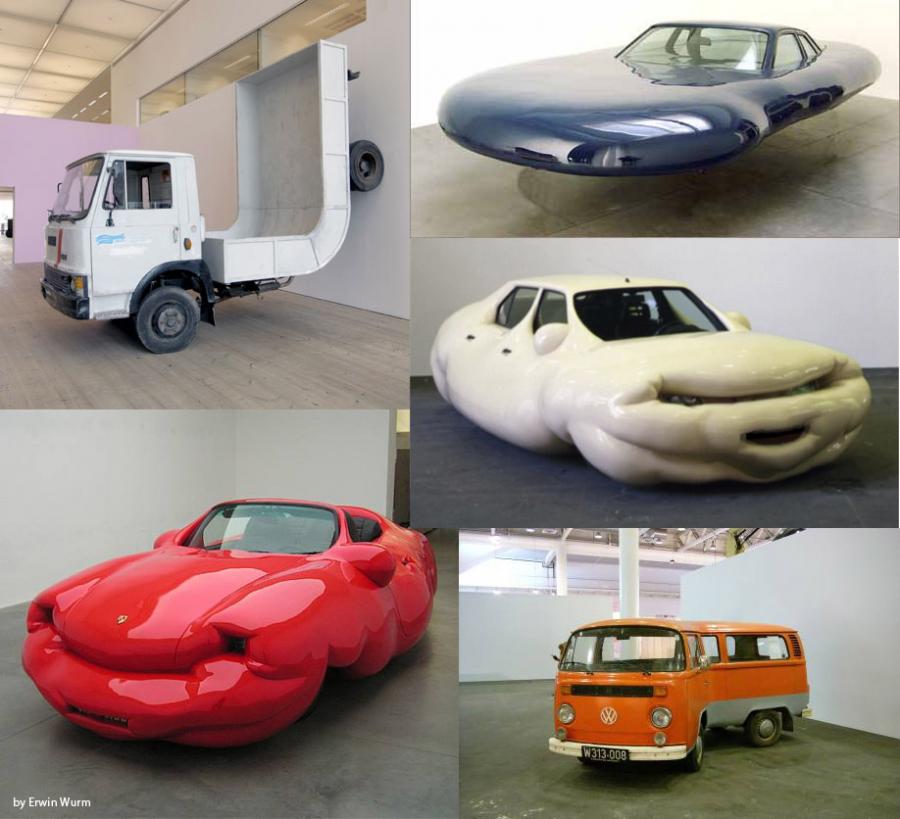 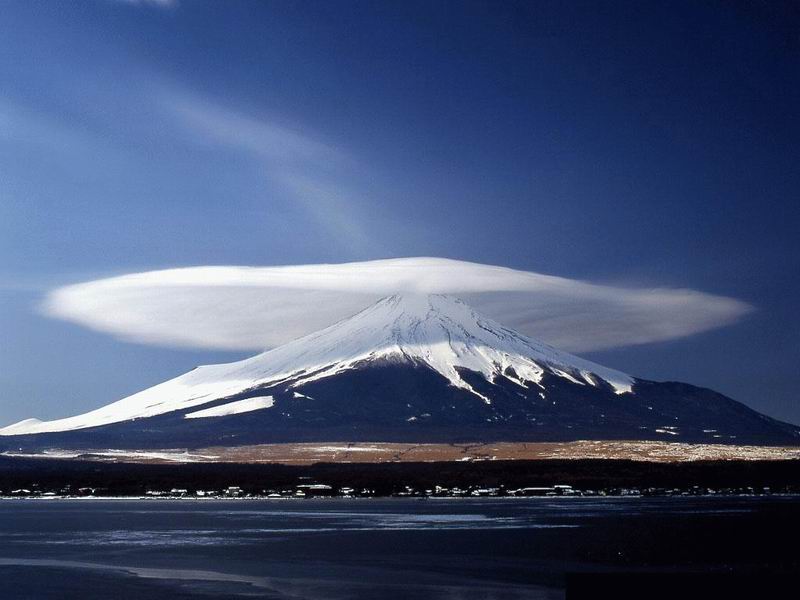 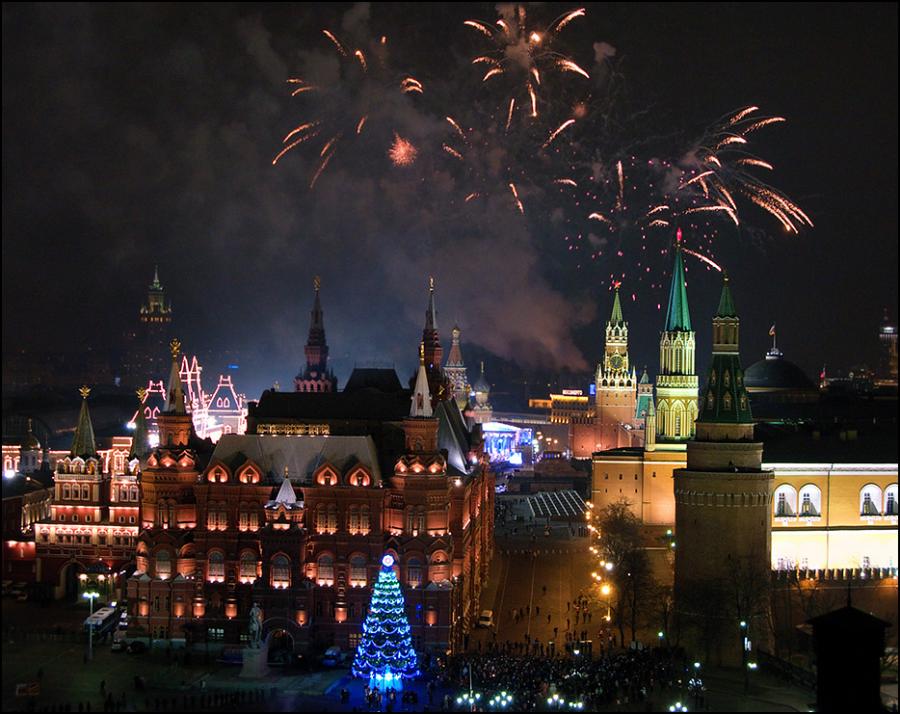 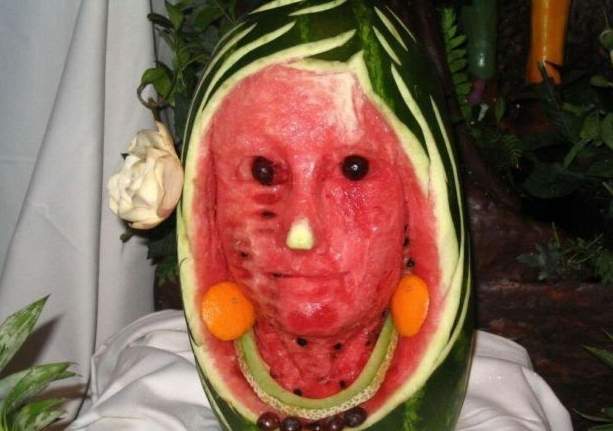 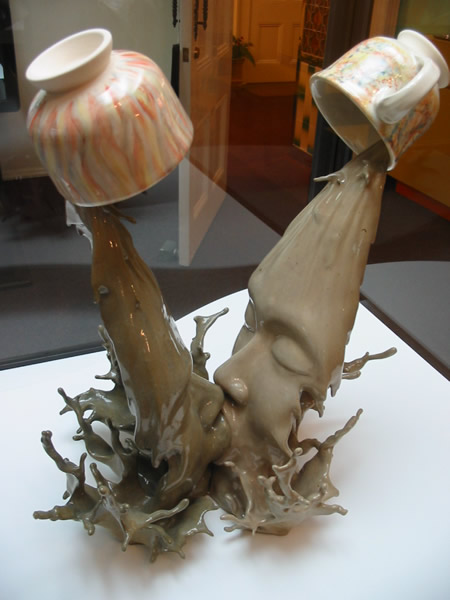 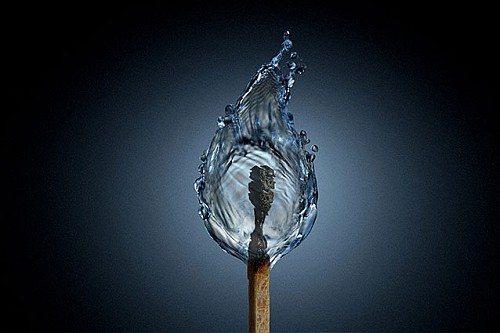 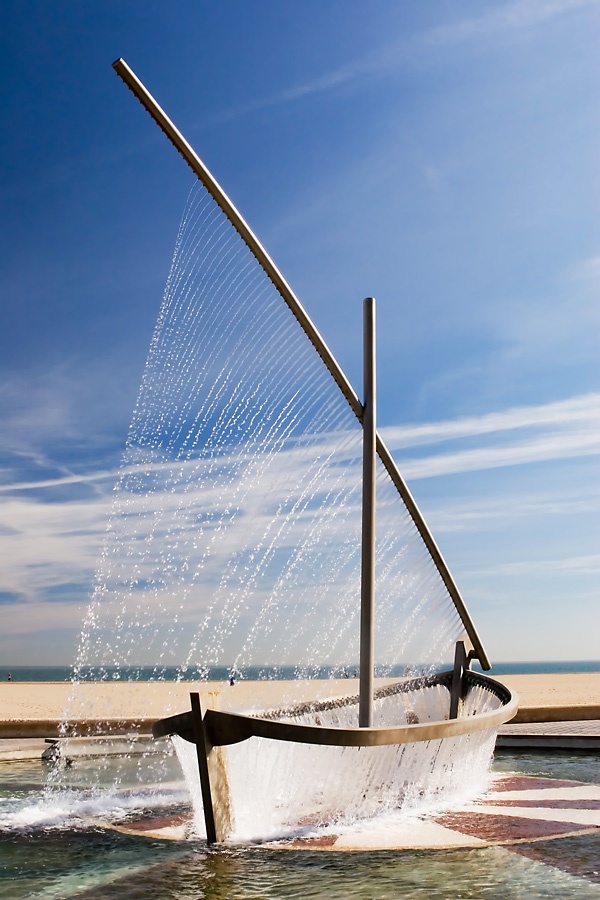 Preschooler Test.............
I already knew I was dumber than the fifth graders...but now it's the preschoolers.
Which way is the bus below traveling?To the left or to the right?
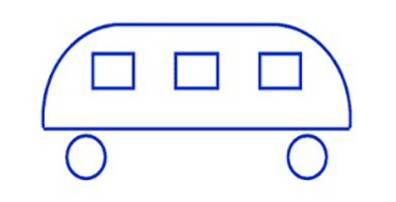 10-1
79
Can't make up your mind? 
Look carefully at the picture again.





Still don't know?
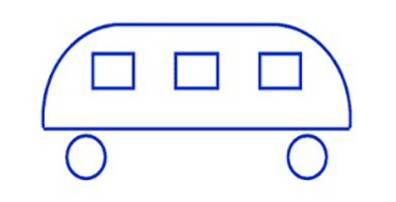 10-1
80
Pre-schoolers all over the United Stateswere shown this picture and asked the same question.
90% of the pre-schoolers gave this answer: 
"The bus is traveling to the left.."
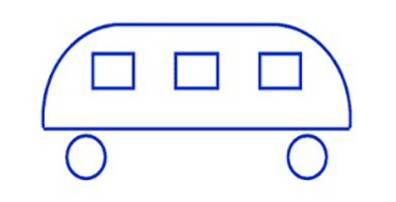 10-1
81
When asked, "Why do you think the bus is traveling to the left?“They answered: 
"Because you can't see the door to get on the bus.“
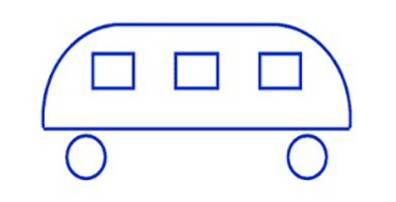 10-1
82
The End
10-1
83